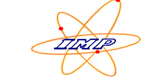 3
近物所制靶进展
卢子伟
中国科学院近代物理研究所
2021.08.12
1
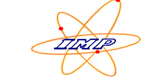 近物所制靶进展
特点：
        1. 范围广（制靶、探测器、材料）
        2. 欠深入
主要内容：
制靶研制进展
探测器镀膜
材料制样
2
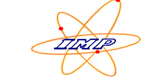 近物所制靶进展——C剥离膜
CSR
前、后束线
医用加速器
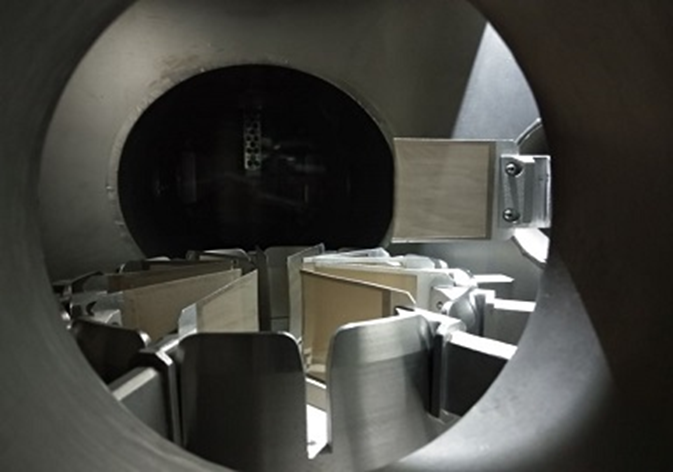 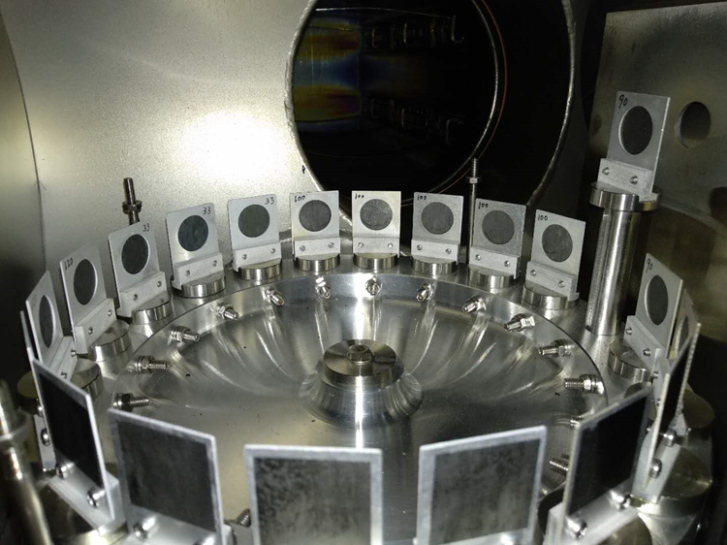 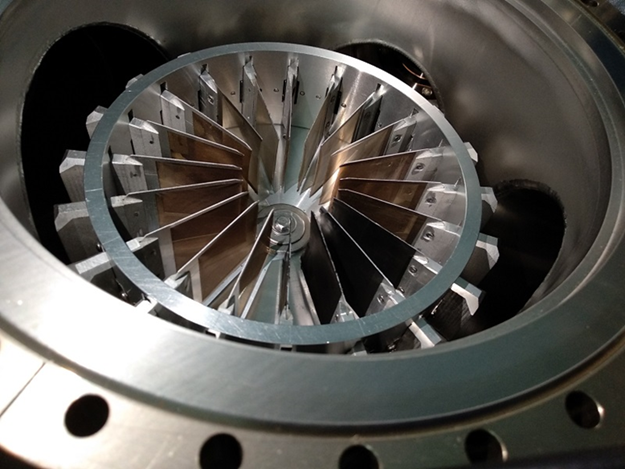 30-120μg/cm2   
Φ20
15μg/cm2   
40×40
15-60μg/cm2   
40×40
3
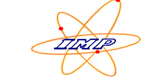 近物所制靶进展——稀土元素靶
C+Pr、Tb、Ho、Tm、Lu
60+400μg/cm2
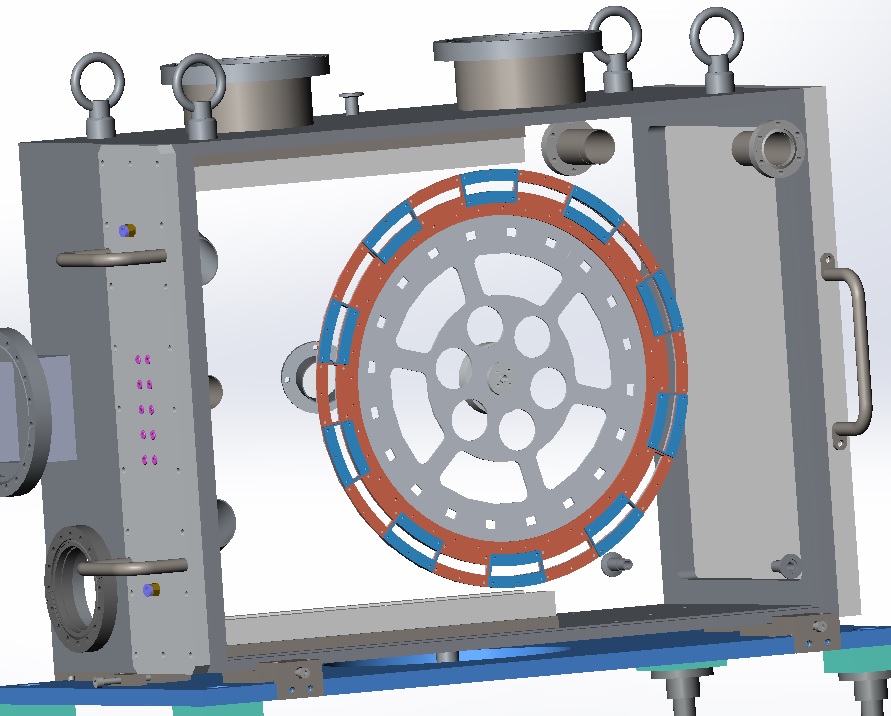 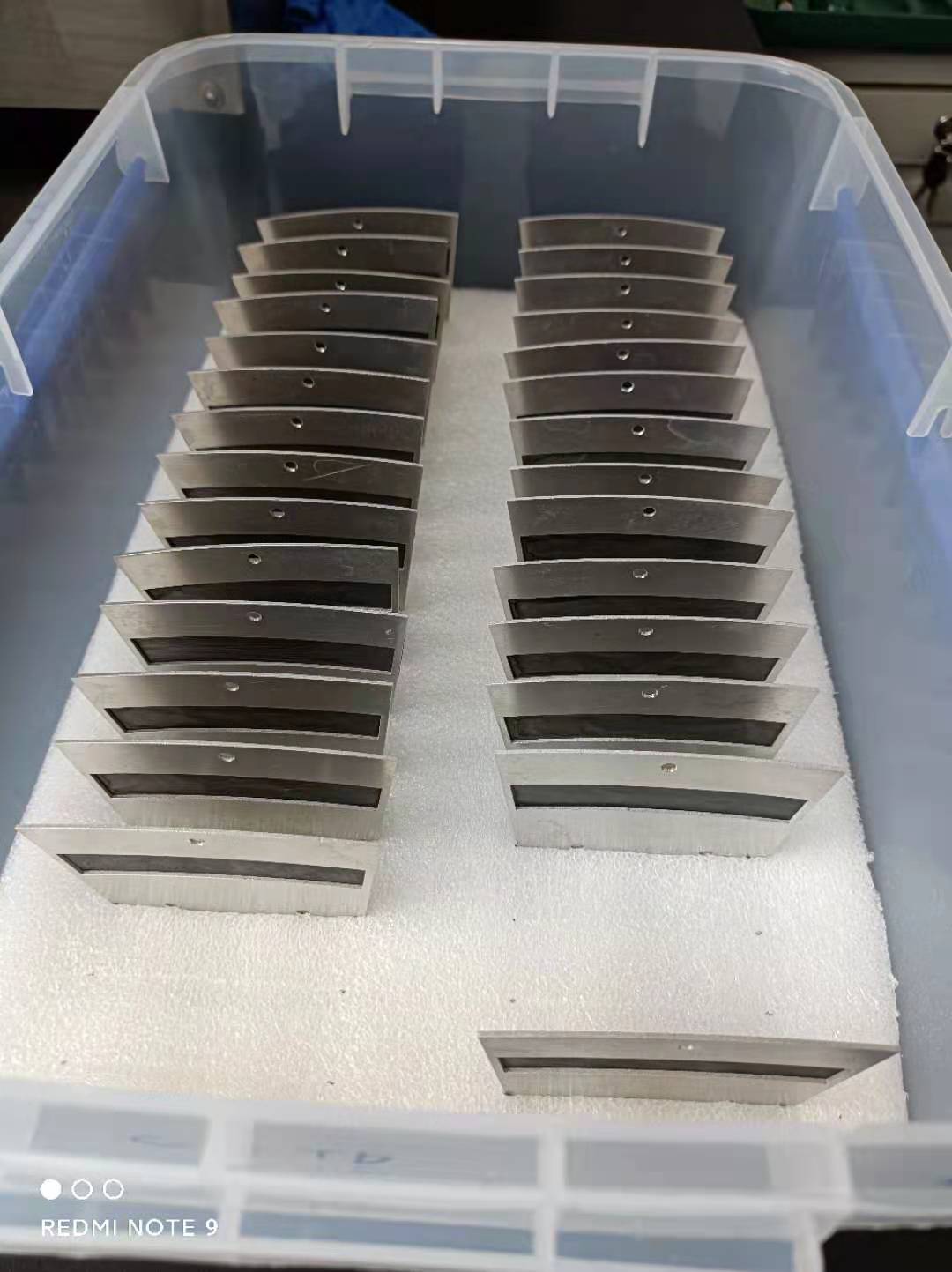 Φ500转盘
4
近物所制靶进展——低熔点同位素靶
C+107Ag
C+109Ag
40+400μg/cm2
C+206Pb+C
C+208Pb+C靶
40+400+10μg/cm2
C+124Sn+C
30+500+15μg/cm2
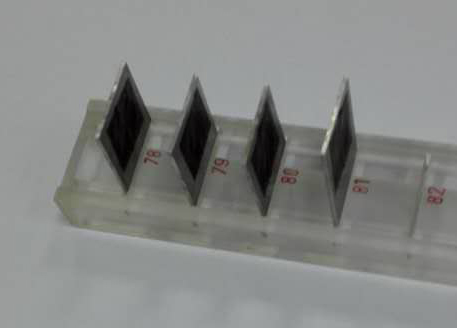 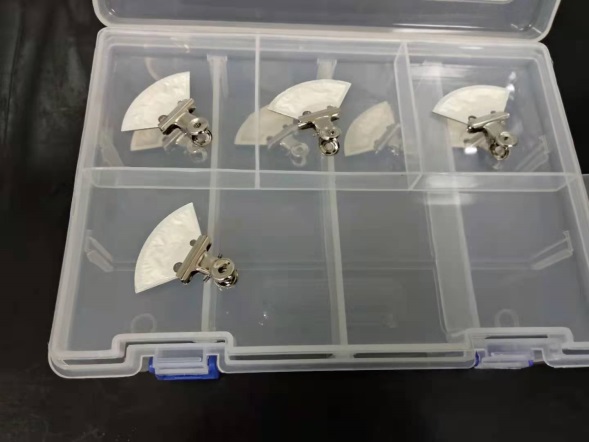 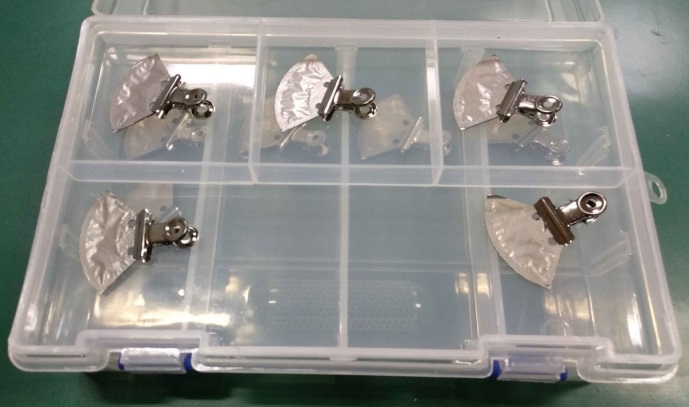 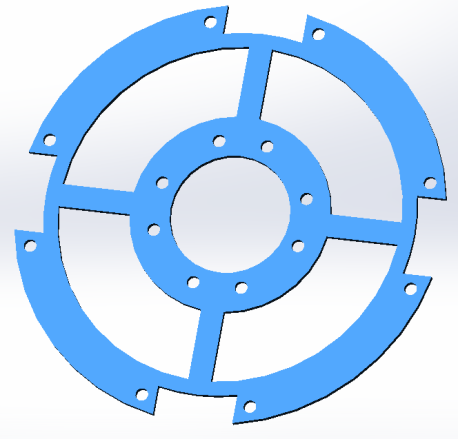 Φ75转盘
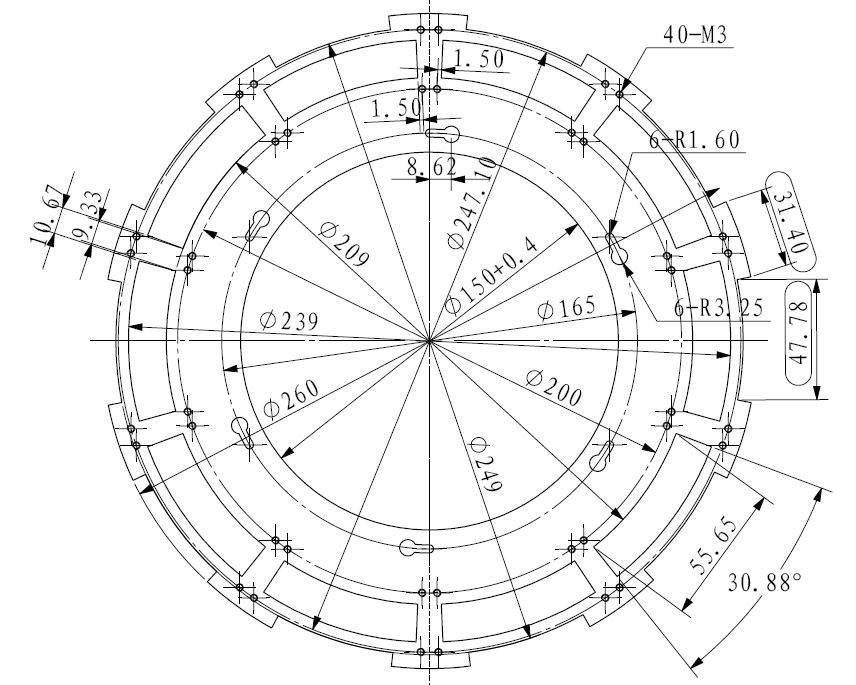 同位素206Pb、 208Pb靶

C＋Pb： 40μg/cm2+400μg/cm2
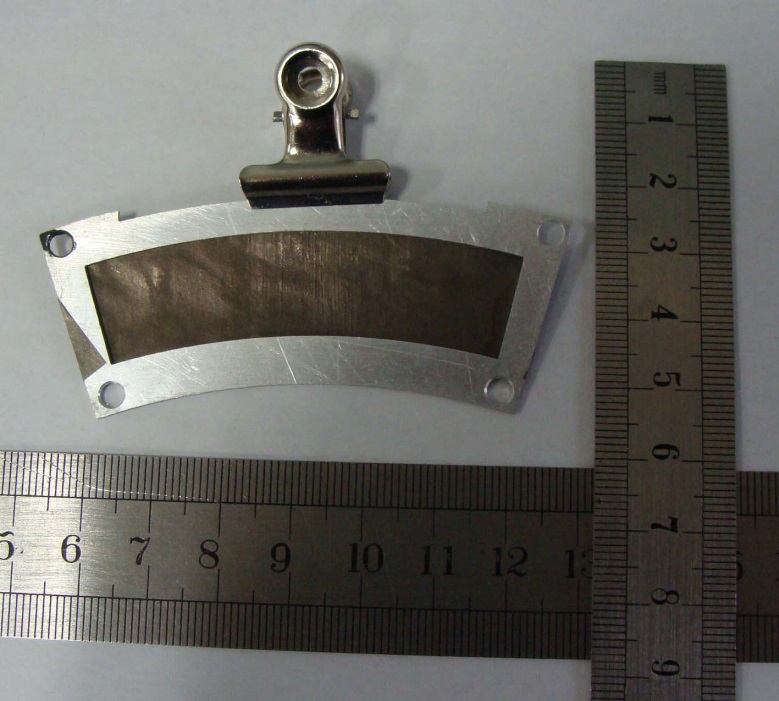 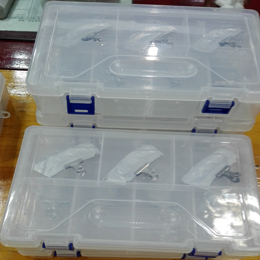 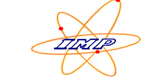 近物所制靶进展——高熔点同位素靶
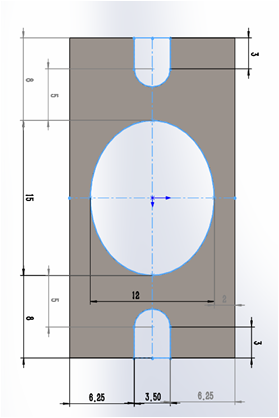 W同位素靶
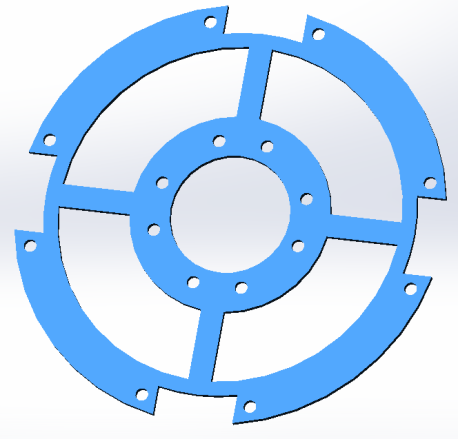 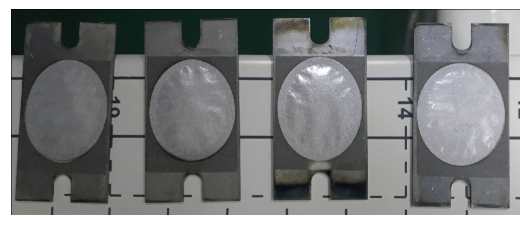 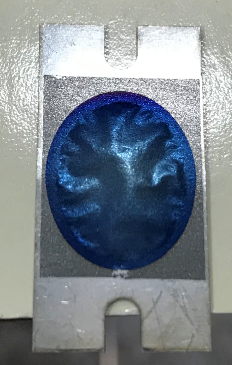 C+W
C：60μg/cm2
W：300-500μg/cm2
需求   Φ75转盘
Sm-144
7
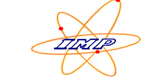 近物所制靶进展——其它自支撑膜
中国工程物理研究院
Au、Ag、Al、Cu、Fe、Ti、Ni、Zn、V、Nb、Cd、Ta、Ir等常见金属均可制备自支撑薄膜。
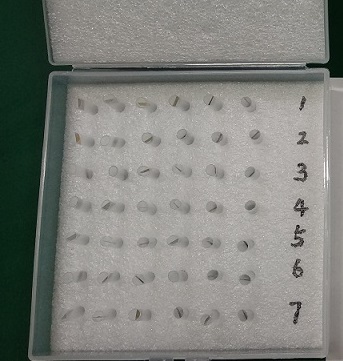 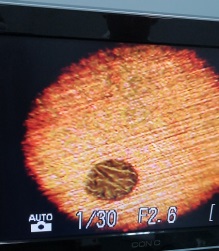 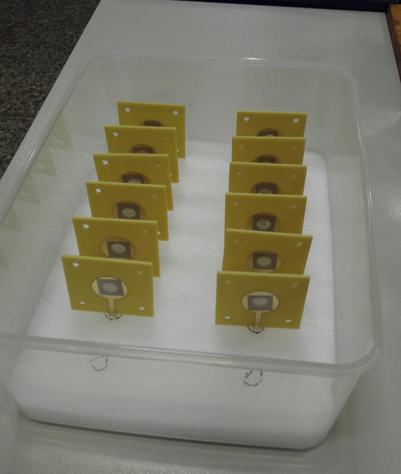 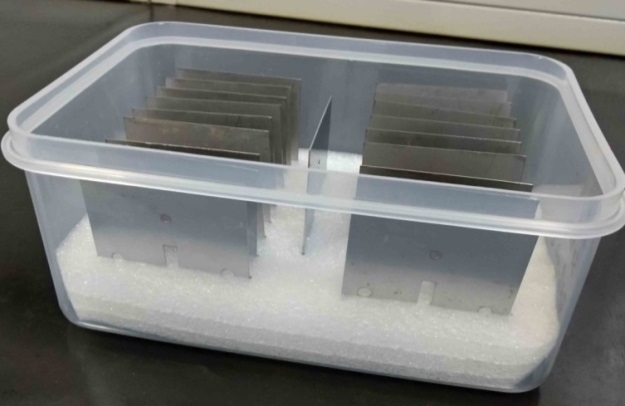 Au膜：30nm  Φ3
C膜：10μg/cm2 Φ10
1. 10nmC+10nmLiF  Φ0.3
2. 20nmC+15nmLiF
3. 30nmAu+30nmLiF
4. 40nmAu+40nmLiF
5. 50nmAu+50nmLiF
6. 60nmAu+60nmLiF
7. 500nmAu+860nmLiF
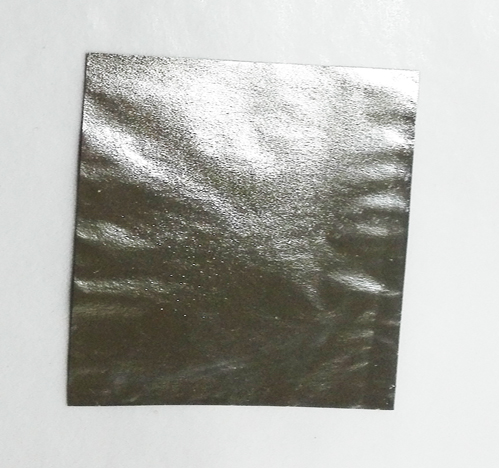 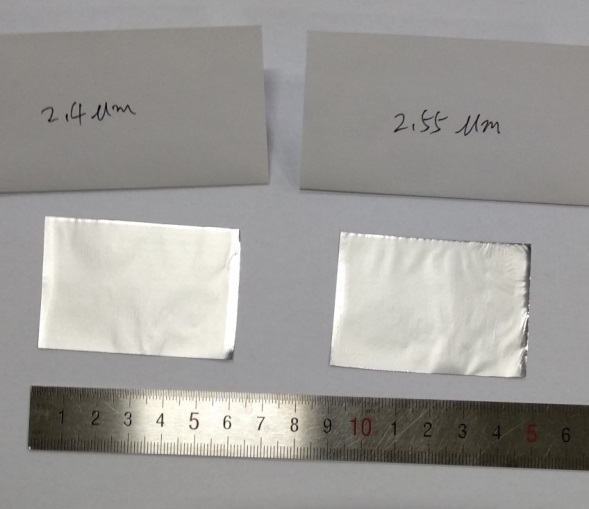 Al
Ti膜  25×25  1μm
8
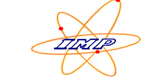 双飞行时间探测器系统
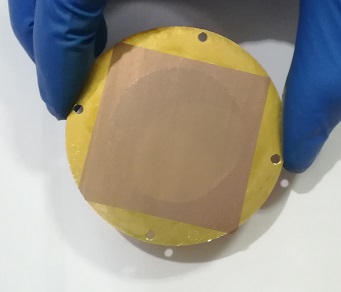 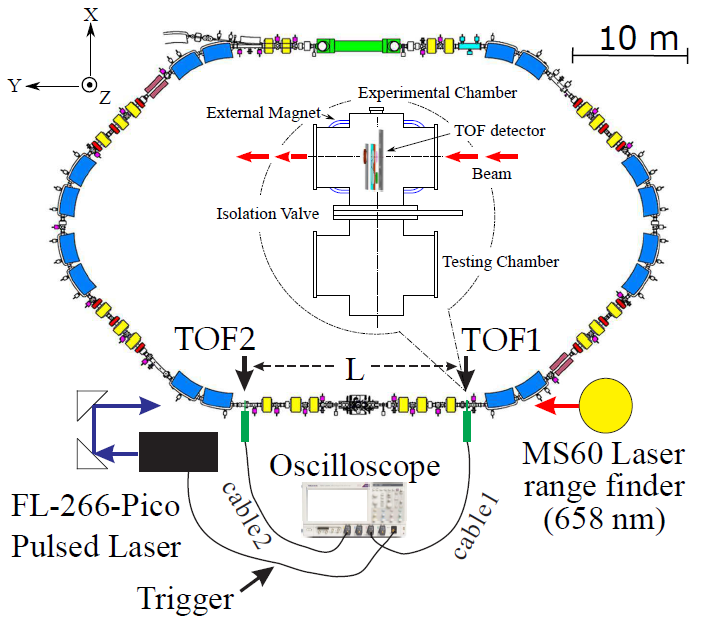 15μg/cm2    Φ40
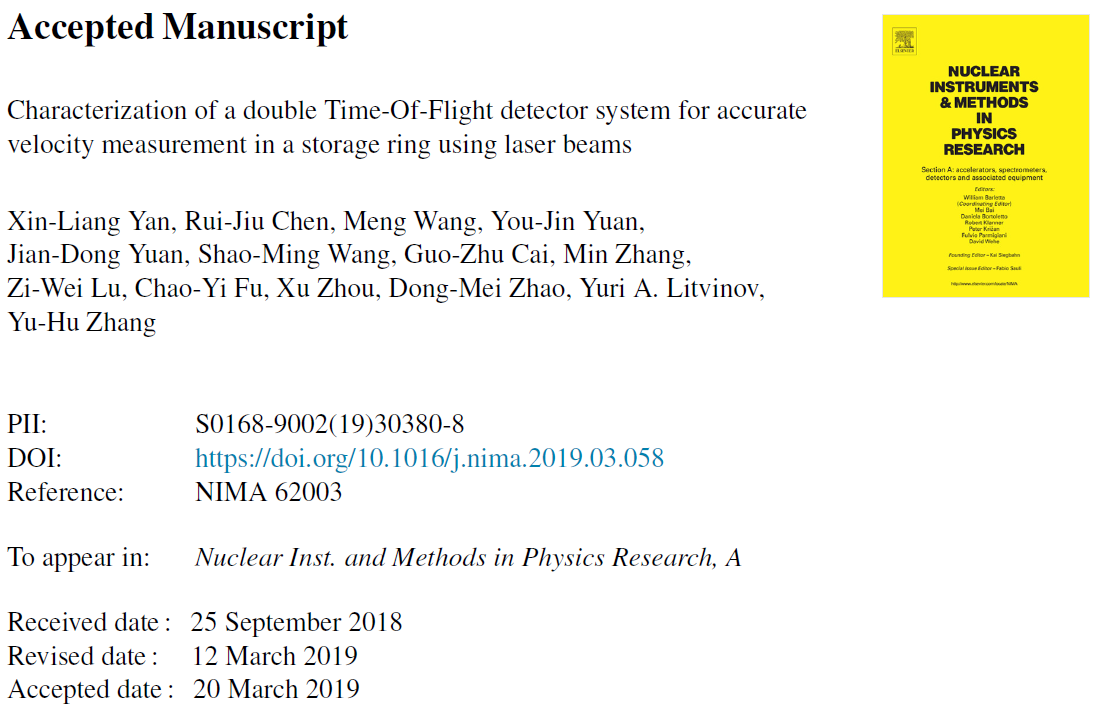 9
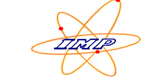 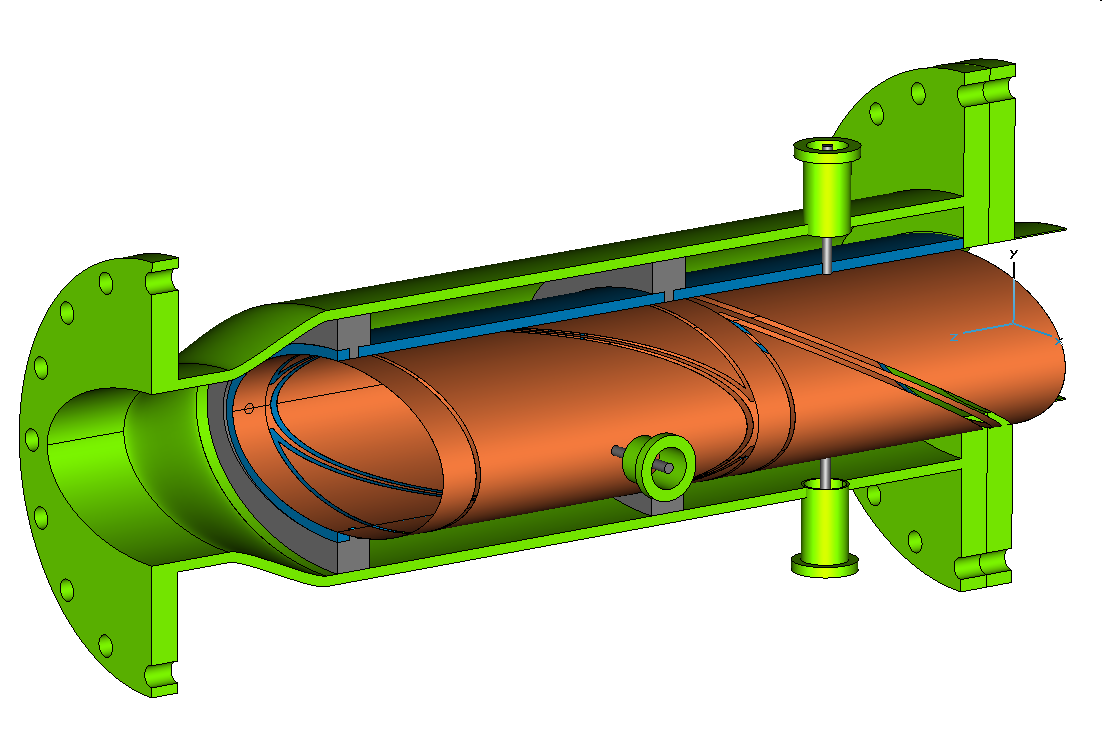 vertical electrodes
horizontal electrodes
grounded separating rings in diagonal cuts
end guard ring
FAIR BPM
Beam Position Monitors
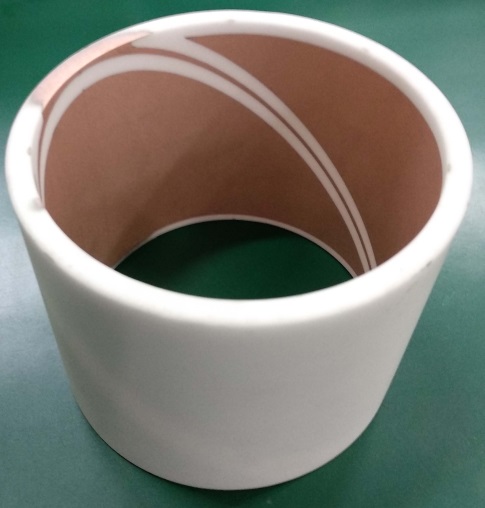 10
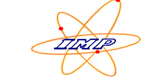 探测器研制进展
硅基探测器研制：
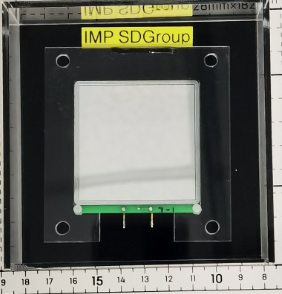 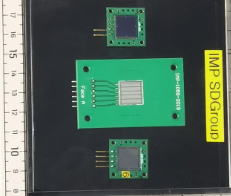 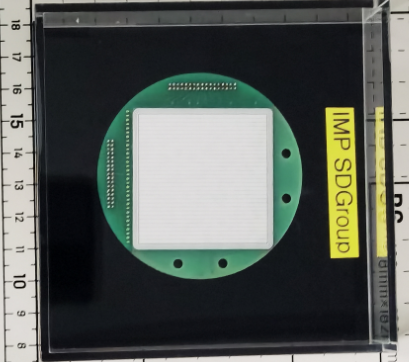 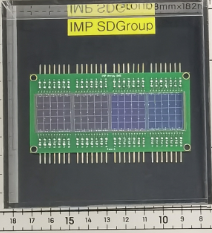 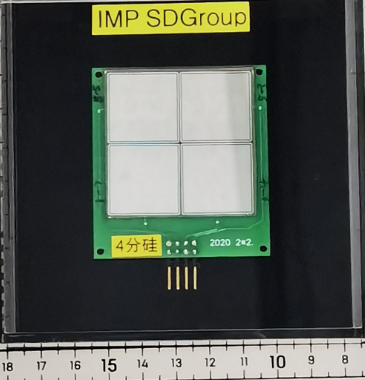 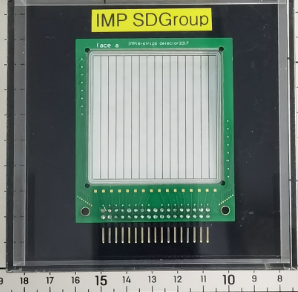 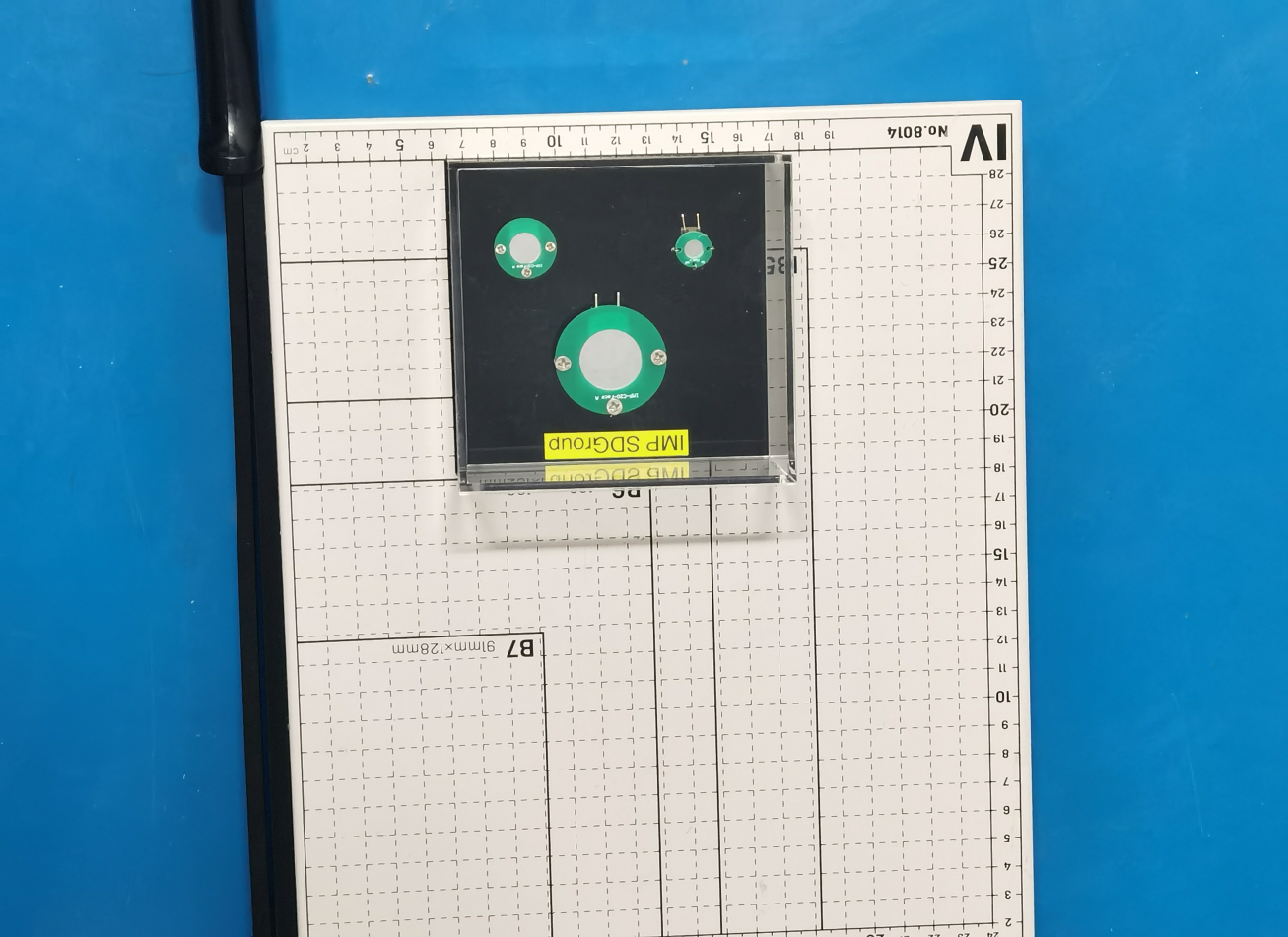 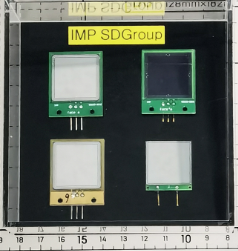 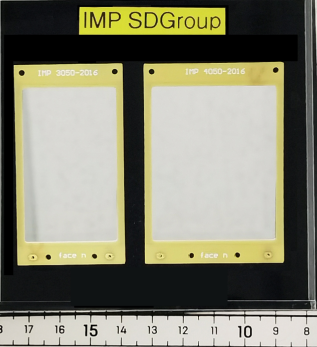 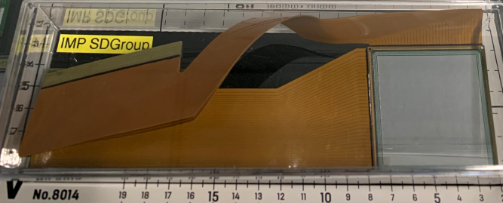 漏电流：
小于0.8nA/CM2/100um;
能量分辨：小于1%。
（以20mm*20mm为例）
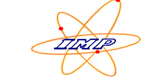 探测器研制进展
1、金刚石探测器
4.0*4.0mm*200um，ρ＞1011 Ⅱa型 单晶；晶向：[100]、[001]
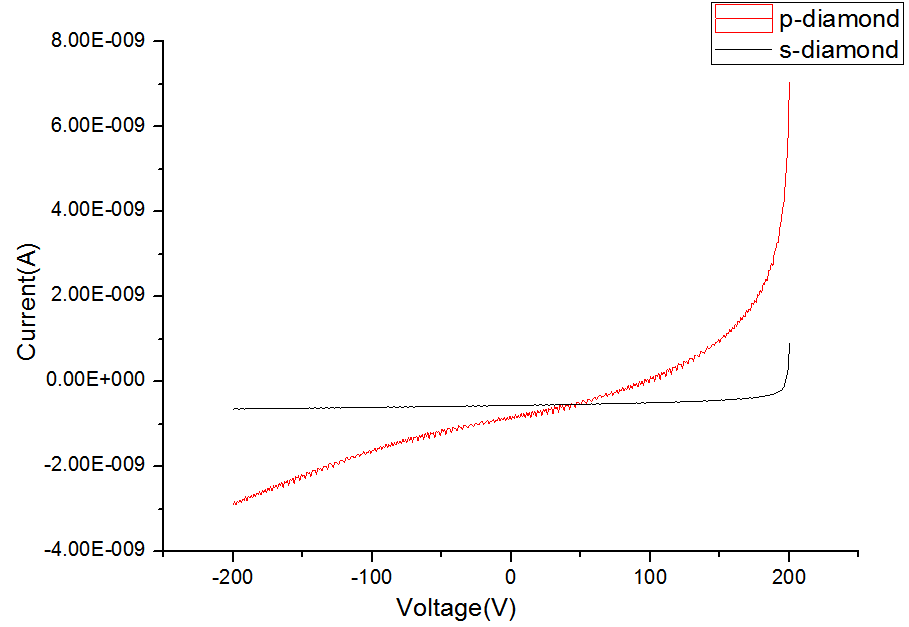 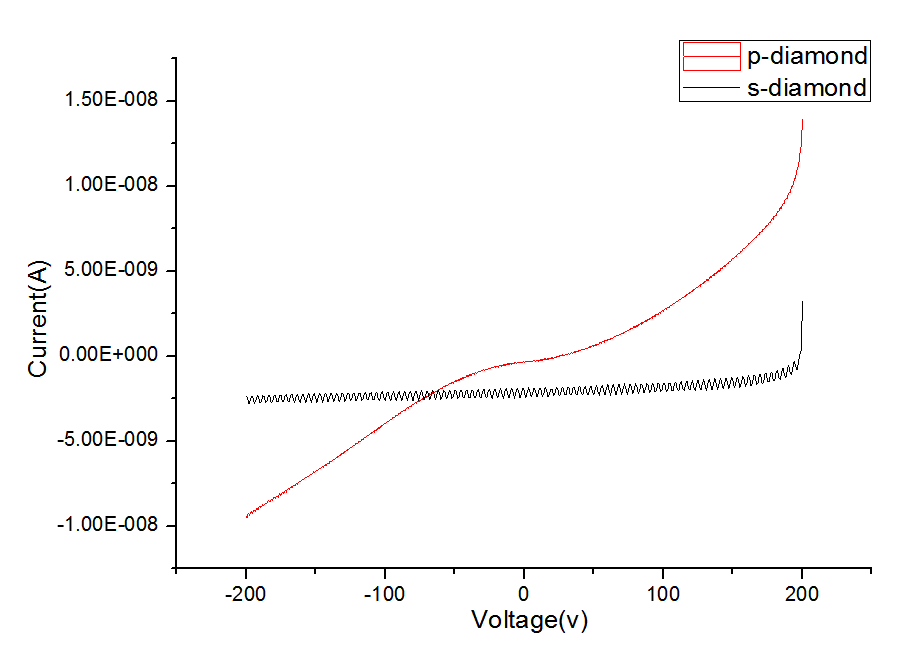 多晶： 10-8A
单晶： 10-9A
多晶： 10-9A
单晶： 10-10A
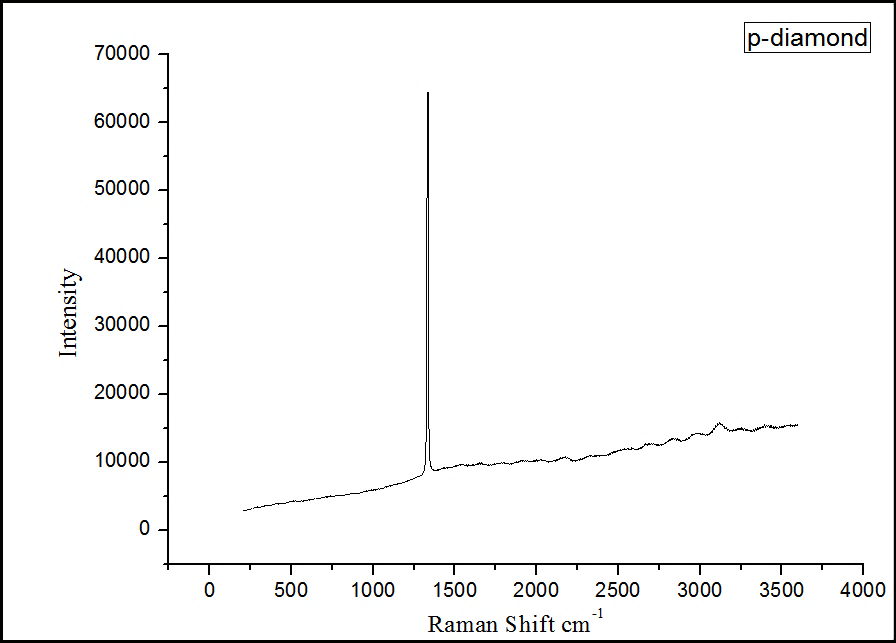 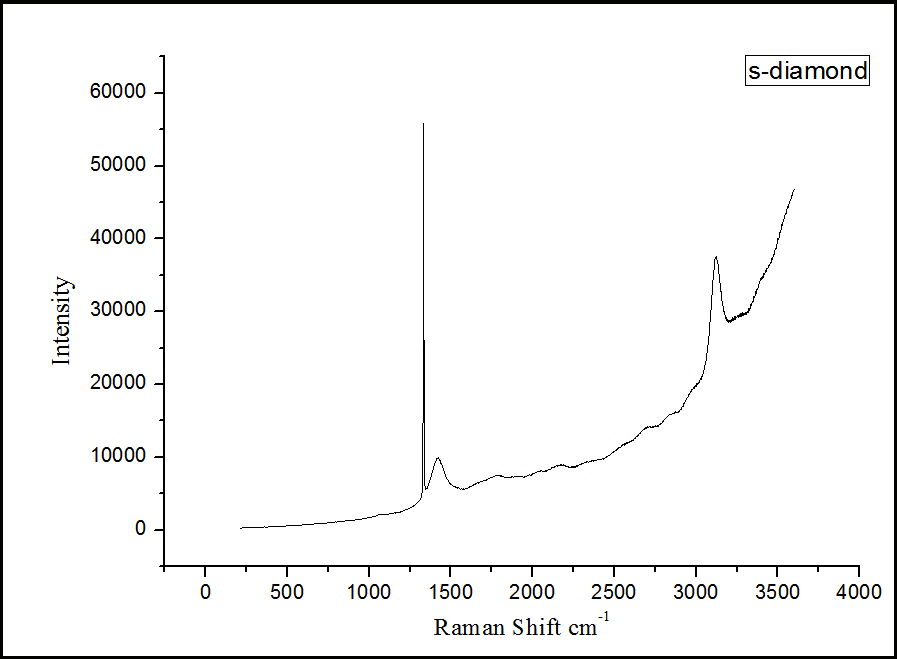 多晶、单晶金刚石拉曼光谱
1、2批次单晶和多晶金刚石探测器 IV 特性
5×5mm2  , 150 μm
4×4mm2  , 200 μm
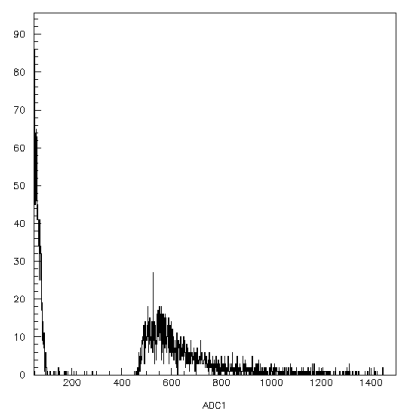 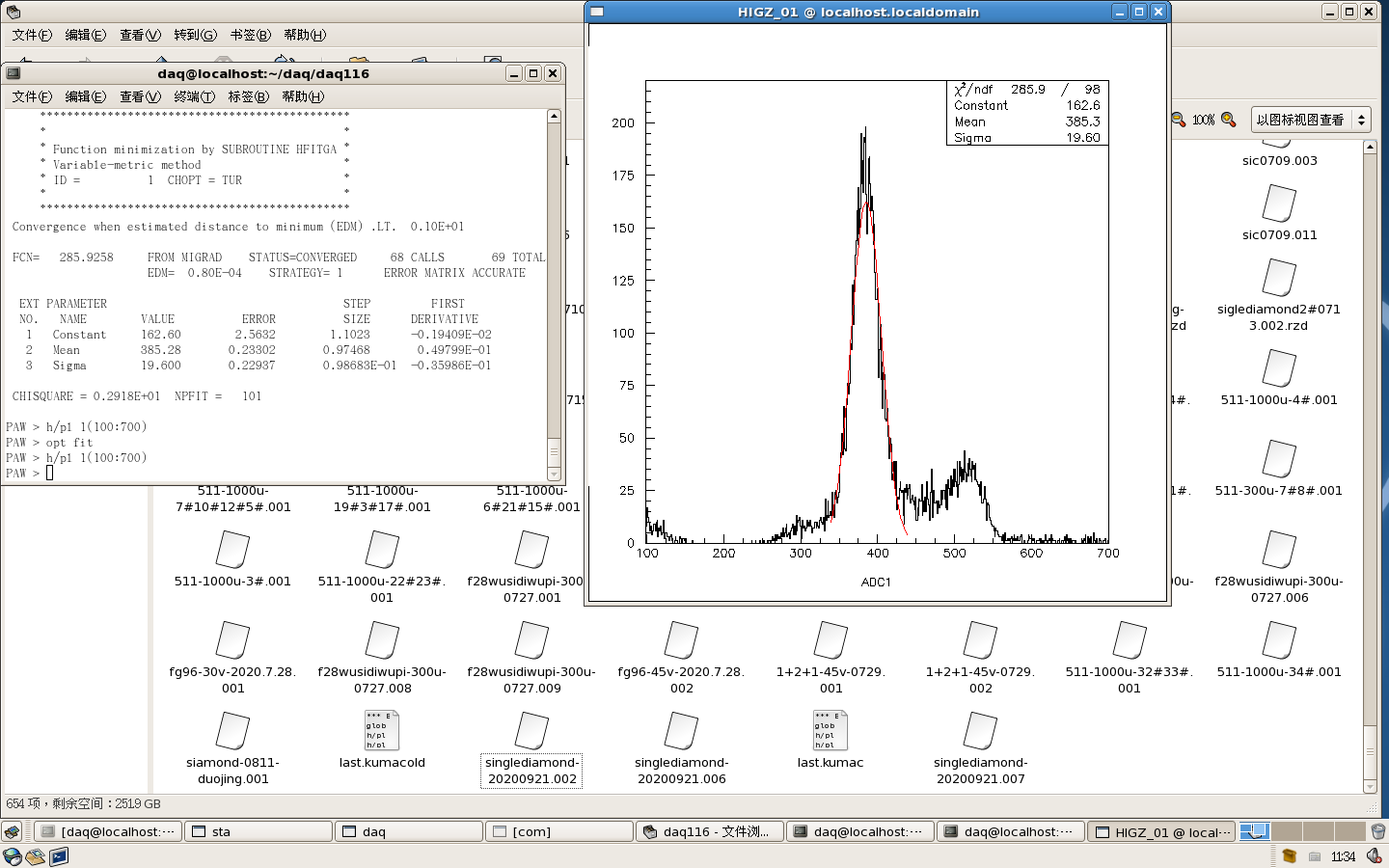 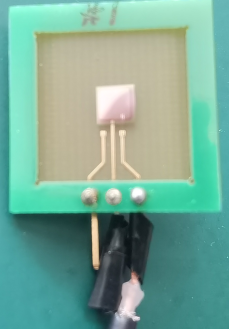 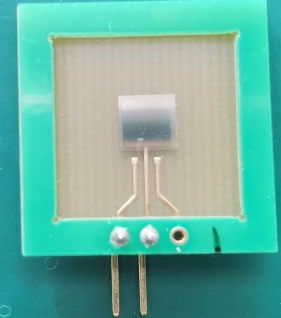 241Am 5.486 MeV
多晶、单晶金刚石探测器实物图
材料杂质引起的荧光对金刚石探测性能影响较大。
1、2批次（Mesytec）241Am α 粒子能谱特性
12
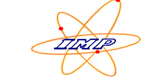 探测器研制进展
2、碳化硅探测器
4H-SiC同质外延片，20um，1e15，微管密度≤10，，350um，电阻率0.14-0.28
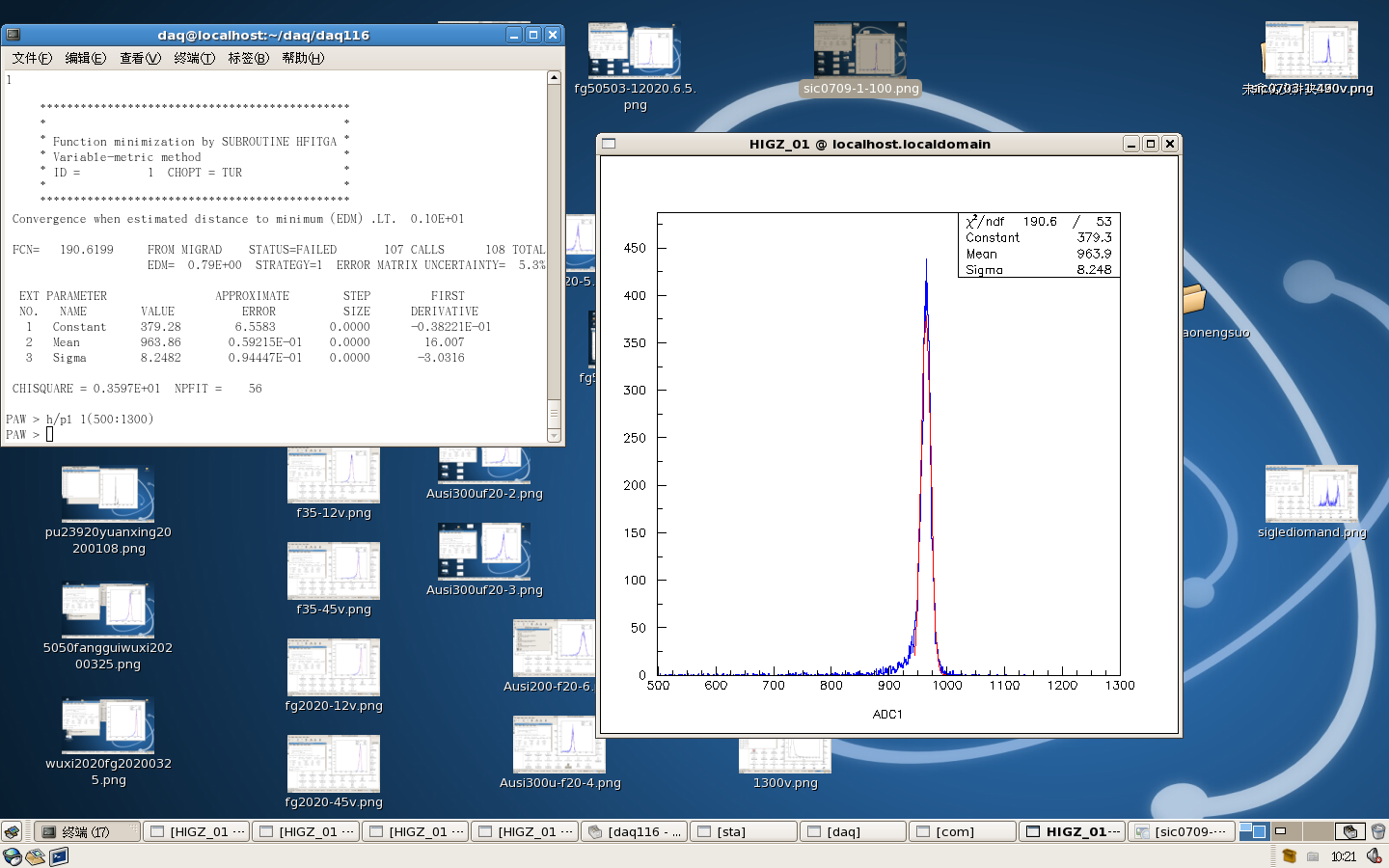 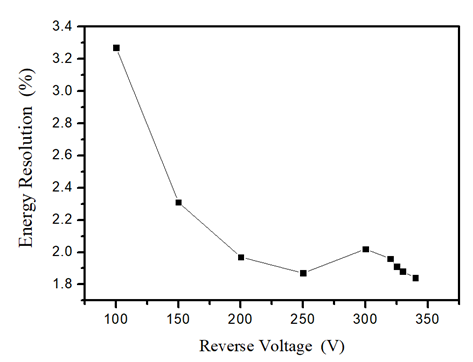 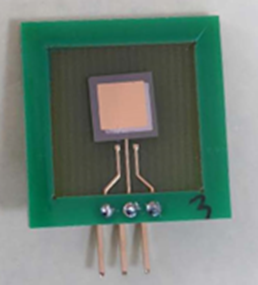 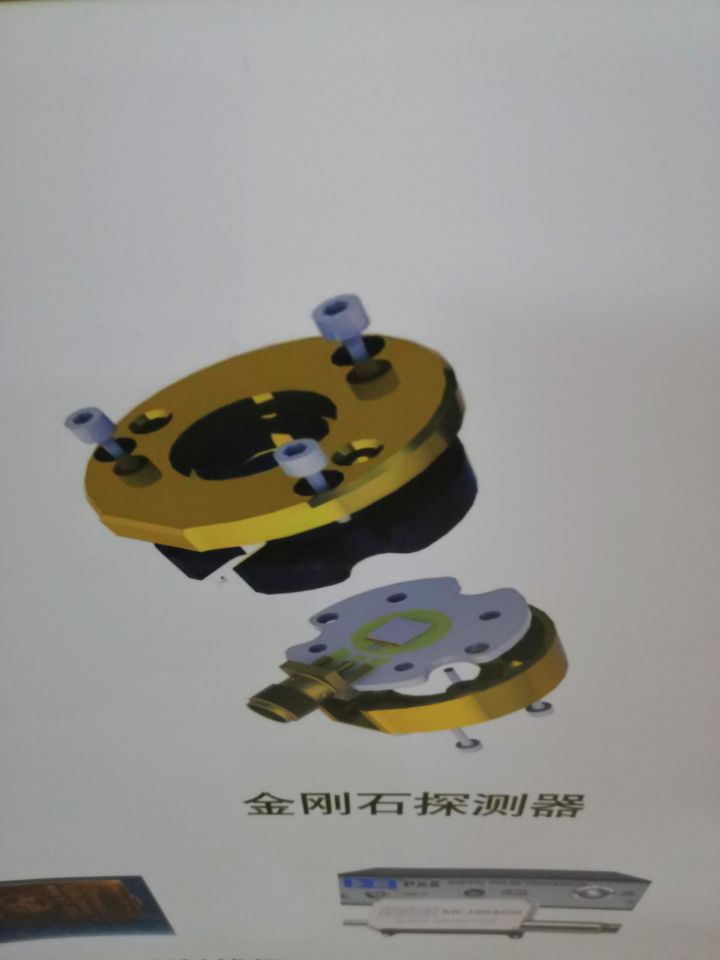 SiC α粒子探测器照片
241Am α源测试SiC探测器能量分辨率
能量分辨率随反向偏压的变化
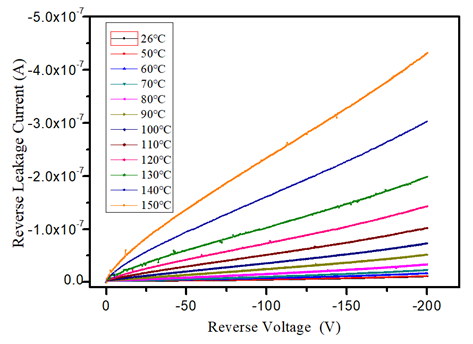 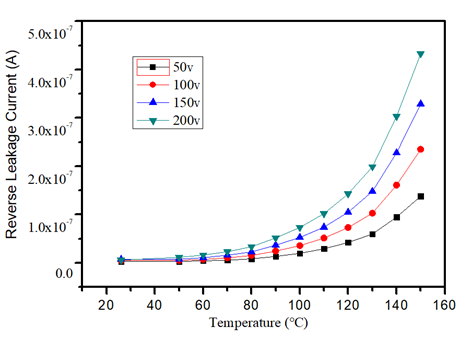 1.SiC探测器对241Am α源能量分辨率为1.8%；
2.能量分辨率随反向偏压的增大而减小；
3.耐高温性能良好，探测器可在150℃的高温下工作。
不同温度下的I-V特性曲线
反向漏电流随温度的变化关系
13
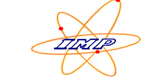 探测器研制进展——Au-Si面垒型探测器
对蒸发和溅射两种不同工艺制备的探测器进行对比
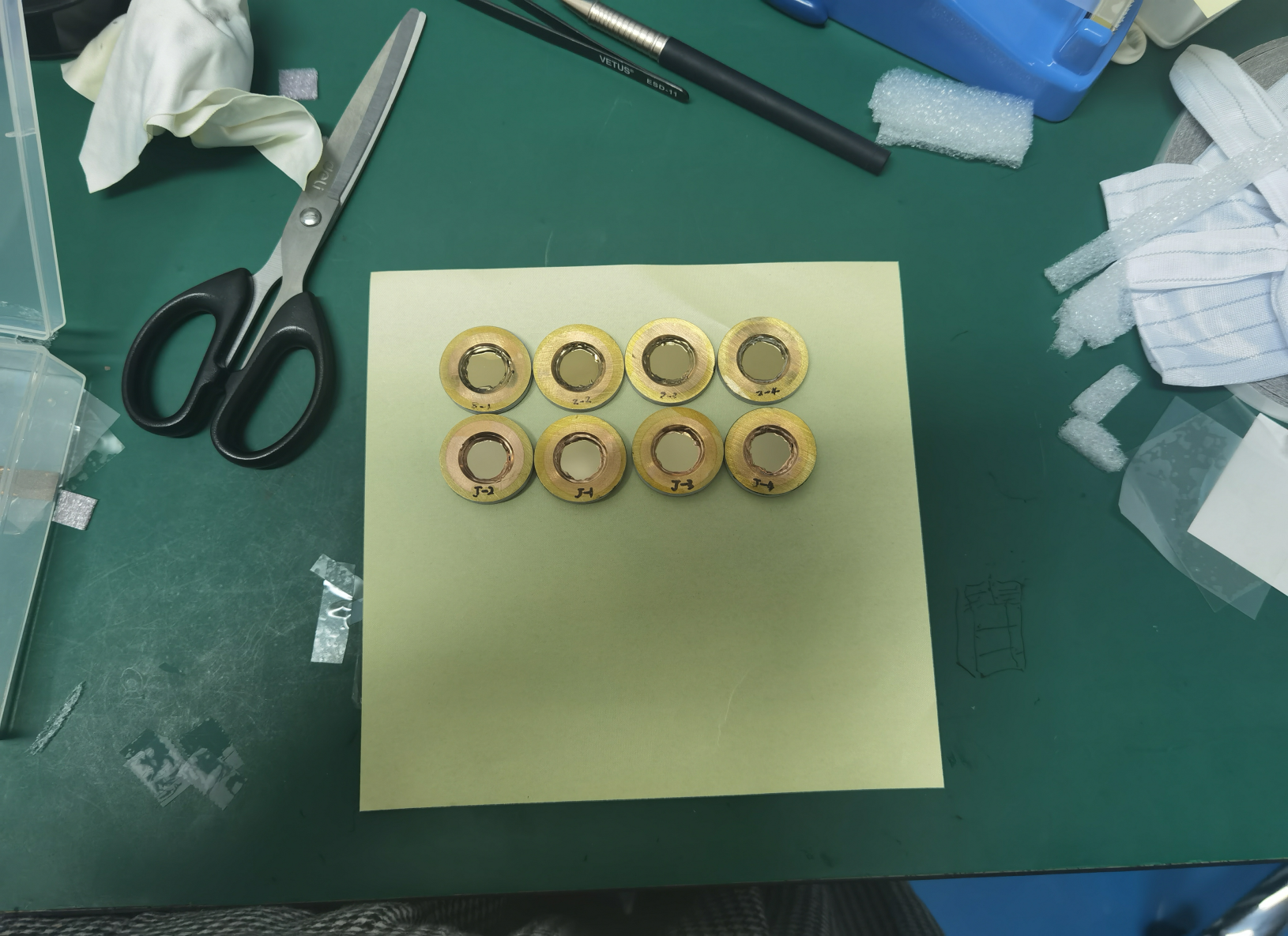 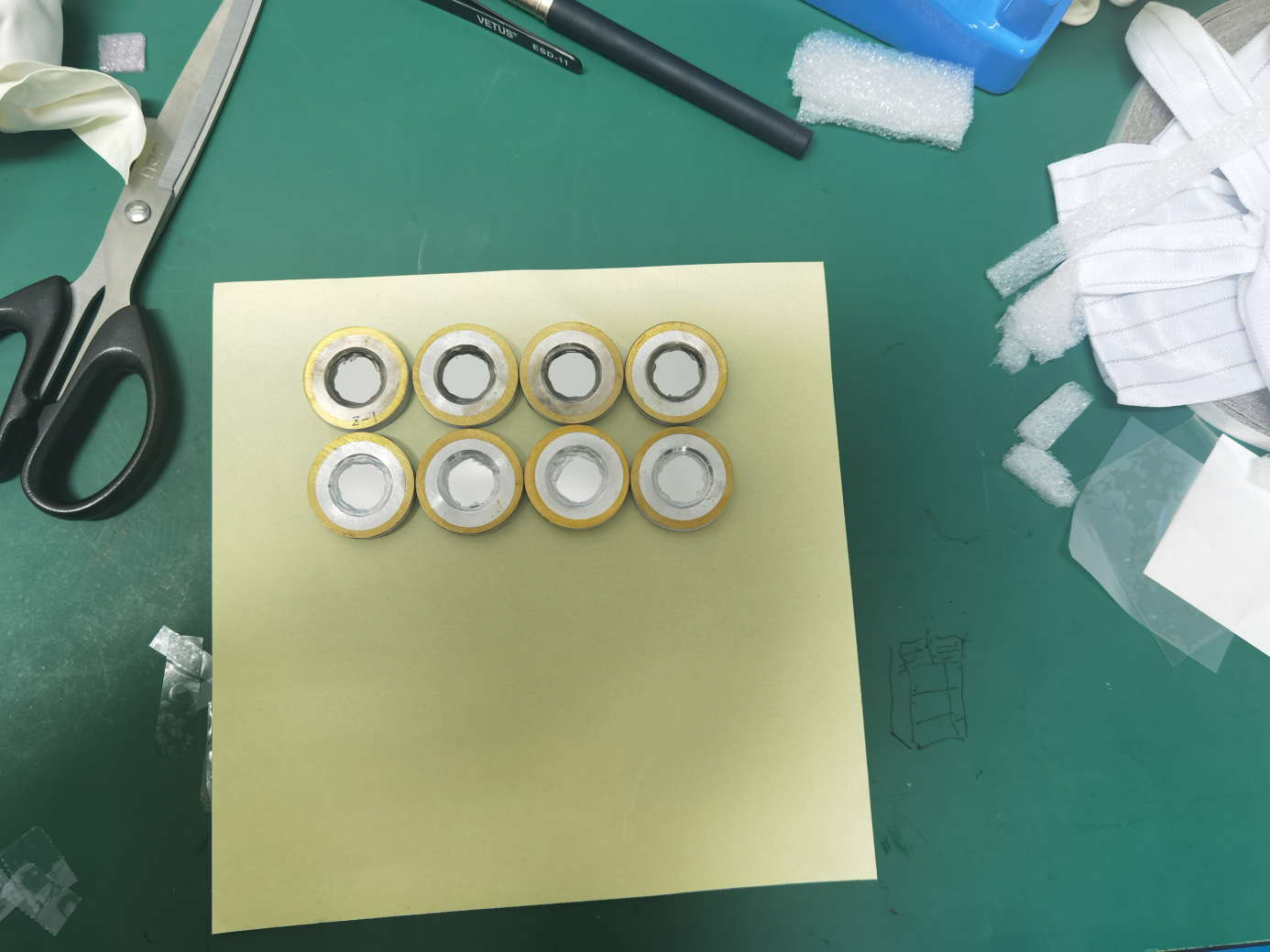 溅射工艺制备的探测器Au附着力好，耐磨损。蒸发工艺制备的探测器漏电流较小，电学性能更优异。对Au面入射5.8MeV的α粒子的能量分辨率均为1.3%左右。
14
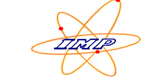 原子氧微传感器探头
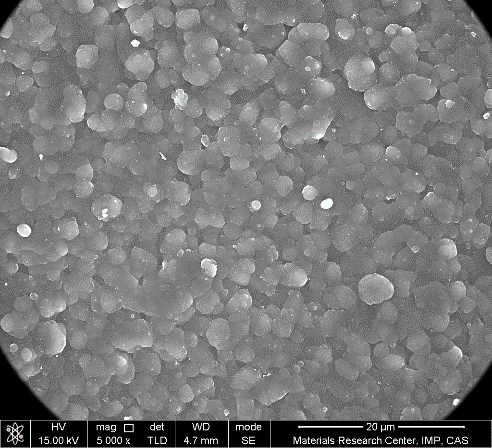 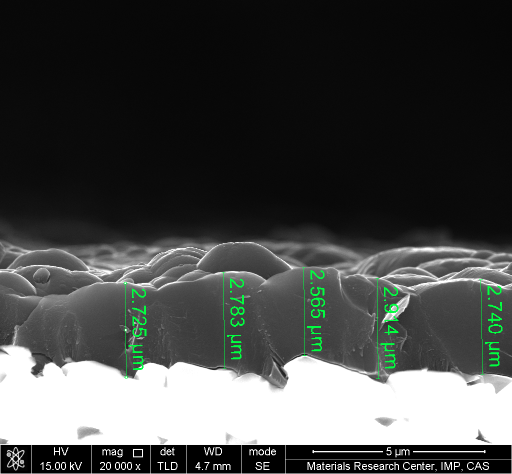 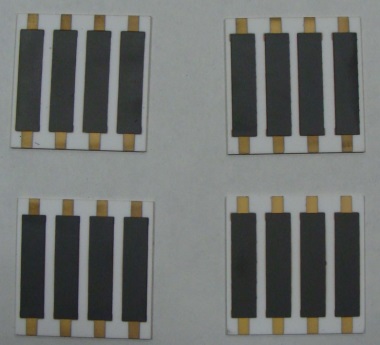 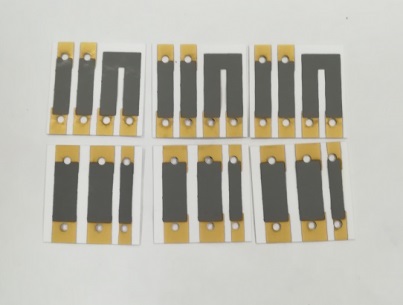 Au：100nm  C：1.46μm
原子氧作用前碳膜表面和断面SEM分析
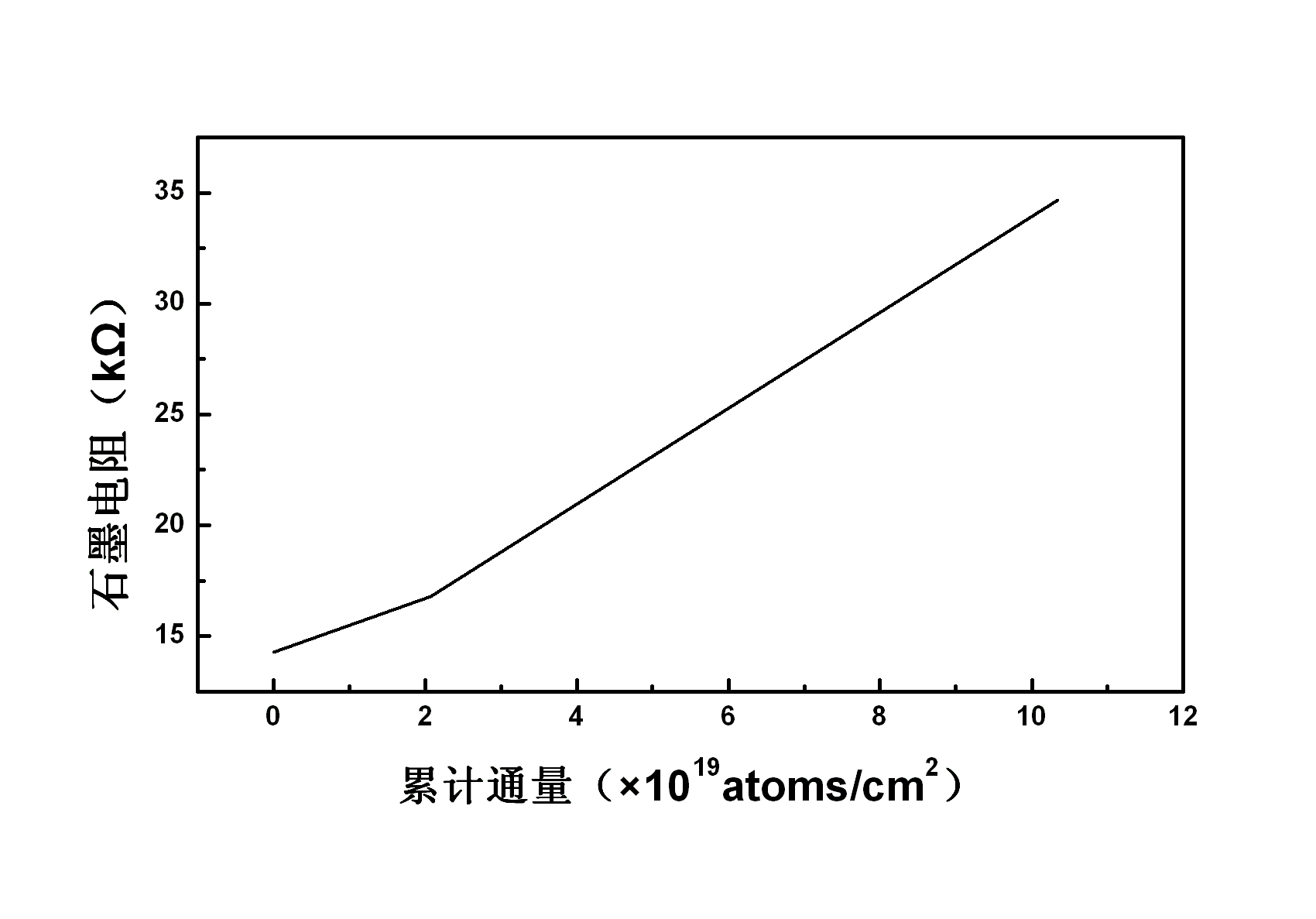 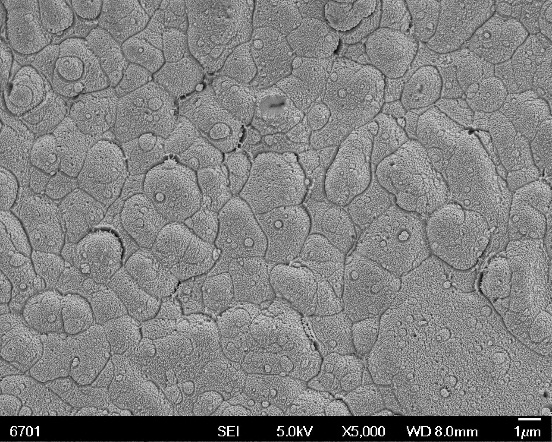 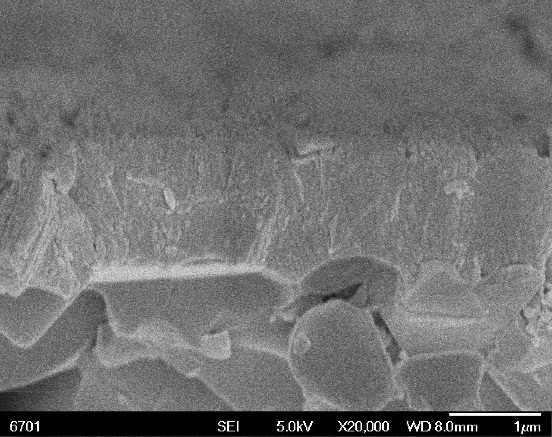 原子氧通量与碳膜电阻
变化关系
原子氧累计通量8.55×1019atom/cm2SEM扫描结果
15
探测器研制进展
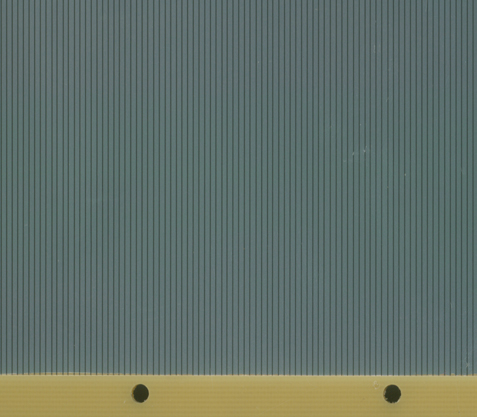 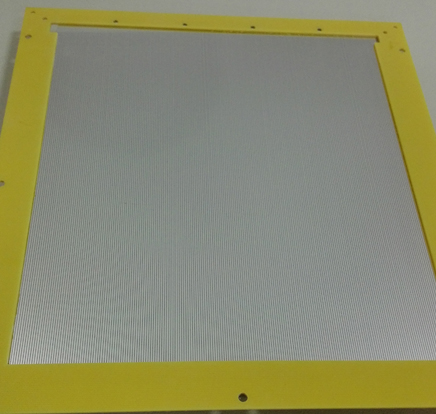 分条电离室电极膜 202×235mm2, 
270-350nm, 条宽0.8mm, 电阻小于100Ω
大面积Mylar膜上镀铝
可镀面积
530530
或Φ750
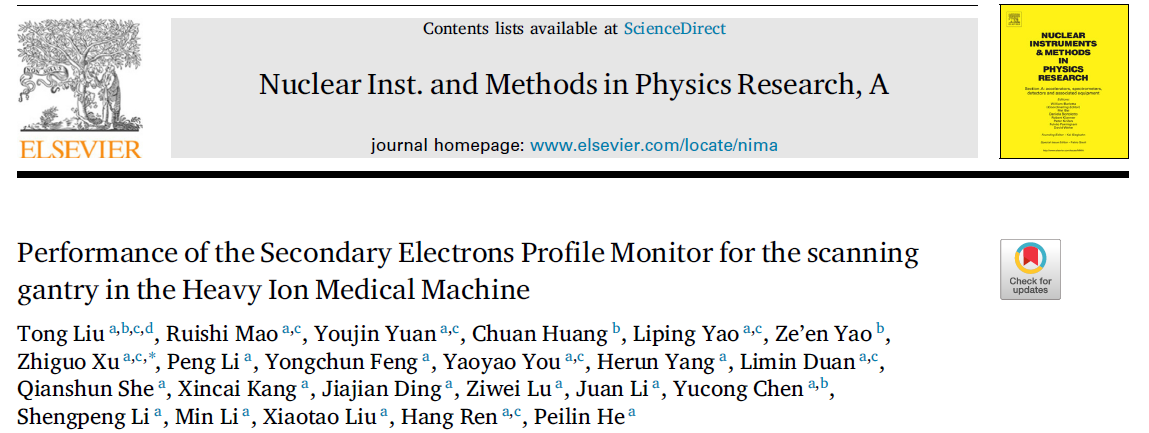 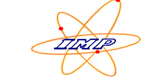 近物所制靶进展——材料制样
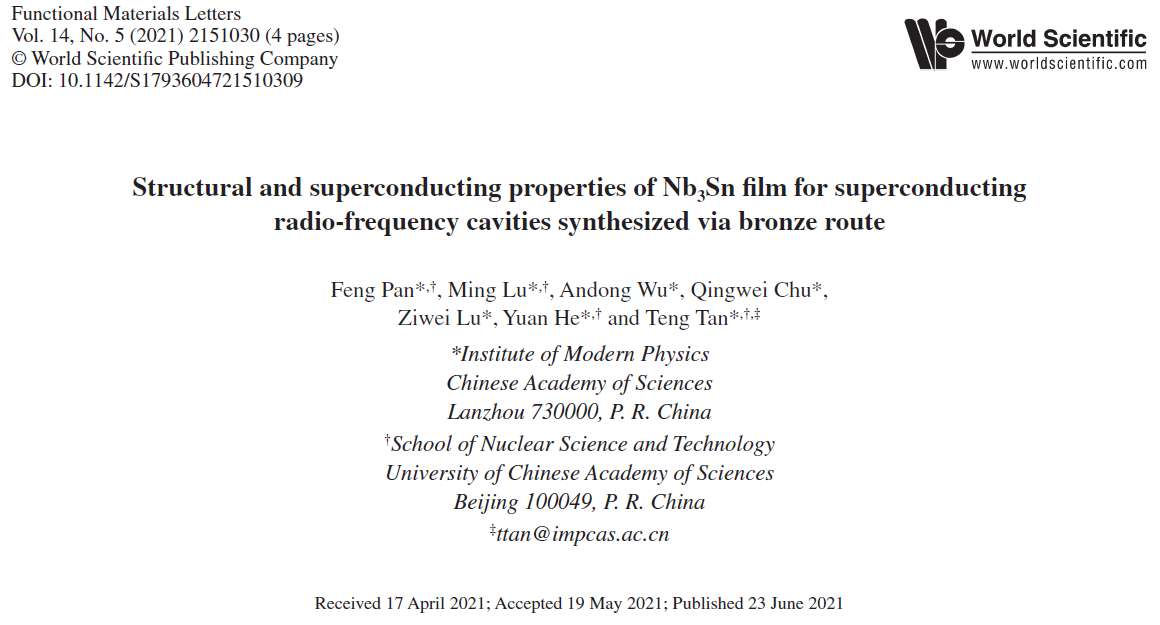 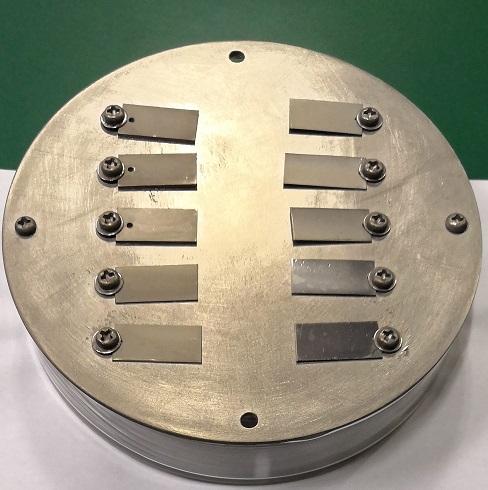 Cu/Sn衬上镀Nb 2μm
超导材料铌三锡薄膜前期镀铌
目前超导性能达到14k
17
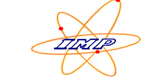 近物所制靶进展——材料制样
特殊蚀刻的PET核孔膜其特殊微纳结构对不同镀膜材料的光吸收性能研究
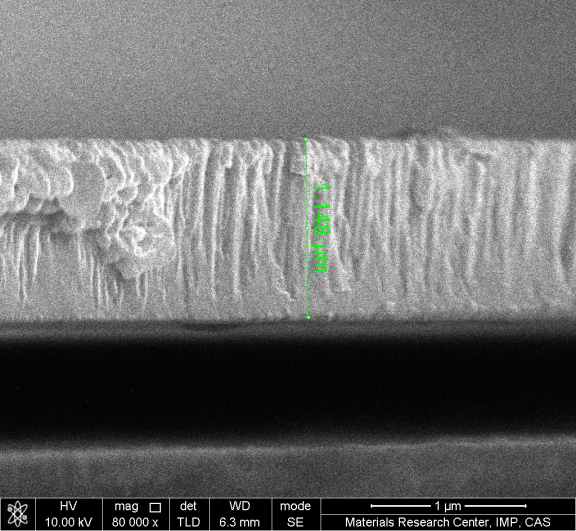 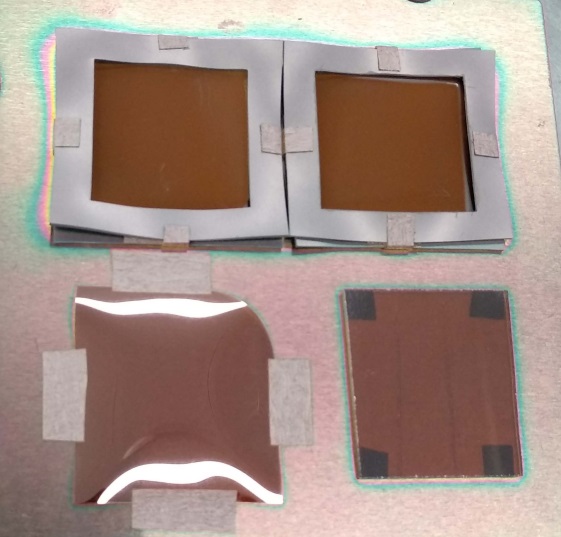 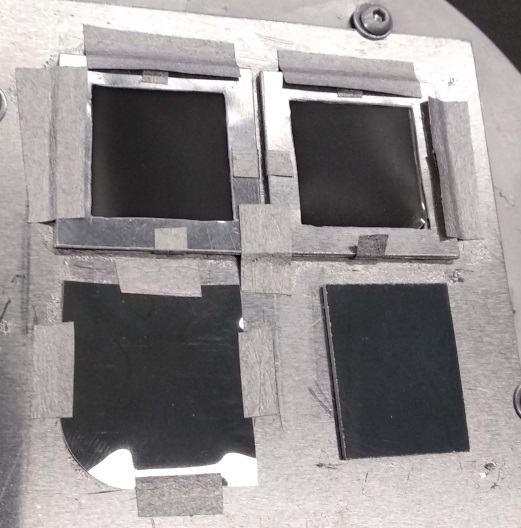 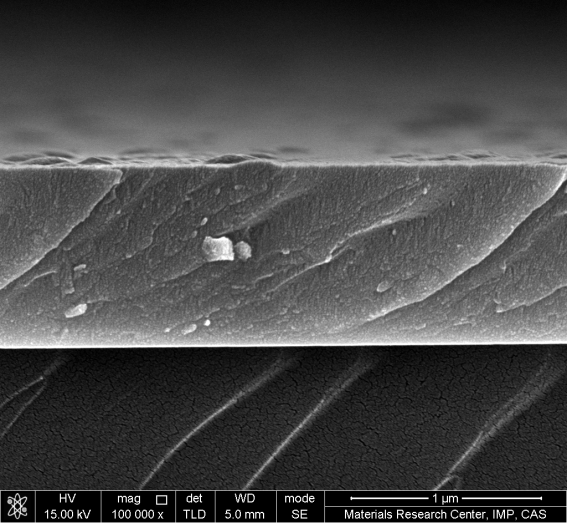 氧化铟
锗
18
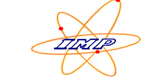 谢谢！
19